Figure 3. Similarity of multivariate patterns for the acoustic form (left) and syllable identity (right) ...
Cereb Cortex, Volume 25, Issue 12, December 2015, Pages 4772–4788, https://doi.org/10.1093/cercor/bhv136
The content of this slide may be subject to copyright: please see the slide notes for details.
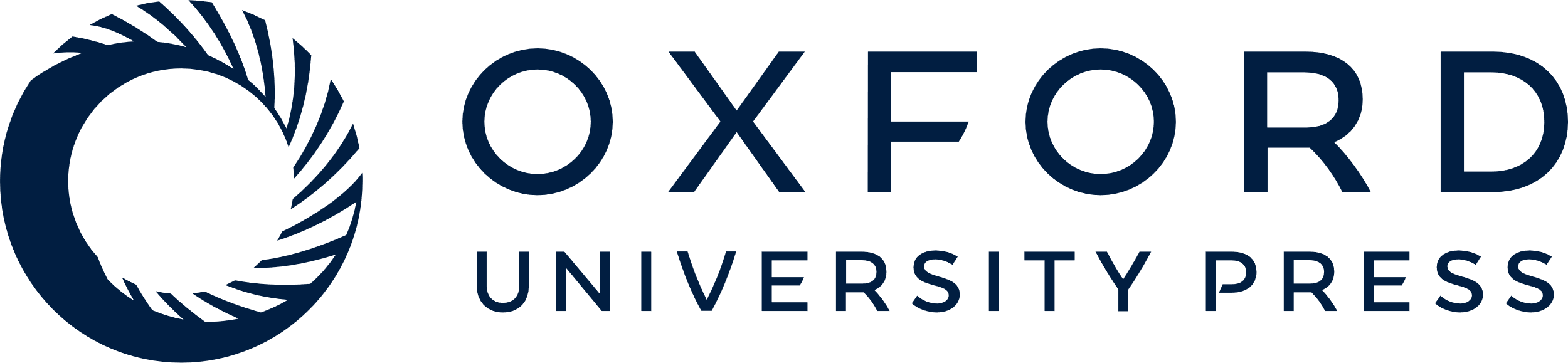 [Speaker Notes: Figure 3. Similarity of multivariate patterns for the acoustic form (left) and syllable identity (right) representational similarity analysis models. RSA models express expected differences in voxel pattern similarity between neural responses to different syllables presented in different acoustic forms in odd and even blocks of trials. Red tiles indicating increased similarity between pairs of neural patterns, blue tiles indicating decreased similarity, green tiles indicating comparisons that were removed from analysis as not applicable (N/A). Results of searchlight RSA for these 2 models are shown rendered onto a canonical brain image. All results presented at P < 0.001 peak level uncorrected, q < 0.05 cluster-level FDR corrected.


Unless provided in the caption above, the following copyright applies to the content of this slide: © The Author 2015. Published by Oxford University PressThis is an Open Access article distributed under the terms of the Creative Commons Attribution License (http://creativecommons.org/licenses/by/4.0/), which permits unrestricted reuse, distribution, and reproduction in any medium, provided the original work is properly cited.]